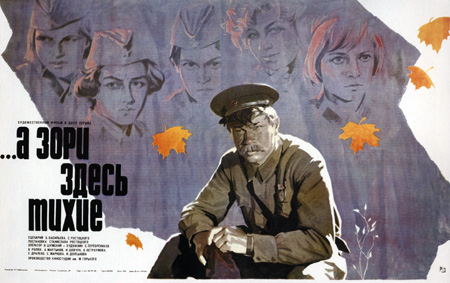 Департамент образования администрации Тазовского районаМуниципальное бюджетное общеобразовательное учреждение Тазовская средняя общеобразовательная школаНА V ГЕОГРАФИЧЕСКИЙ ФОРУМ УЧАЩИХСЯ И ПЕДАГОГОВ «ДА ЗДРАВСТВУЕТ, ЧЕЛОВЕК – ПУТЕШЕСТВУЮЩИЙ!»
Работу выполнила: Аюпова Алина, обучающаяся 
8 Г класса МБОУ ТСОШ
Руководитель: Сафонова О.В., учитель географии
п.Тазовский, 2023
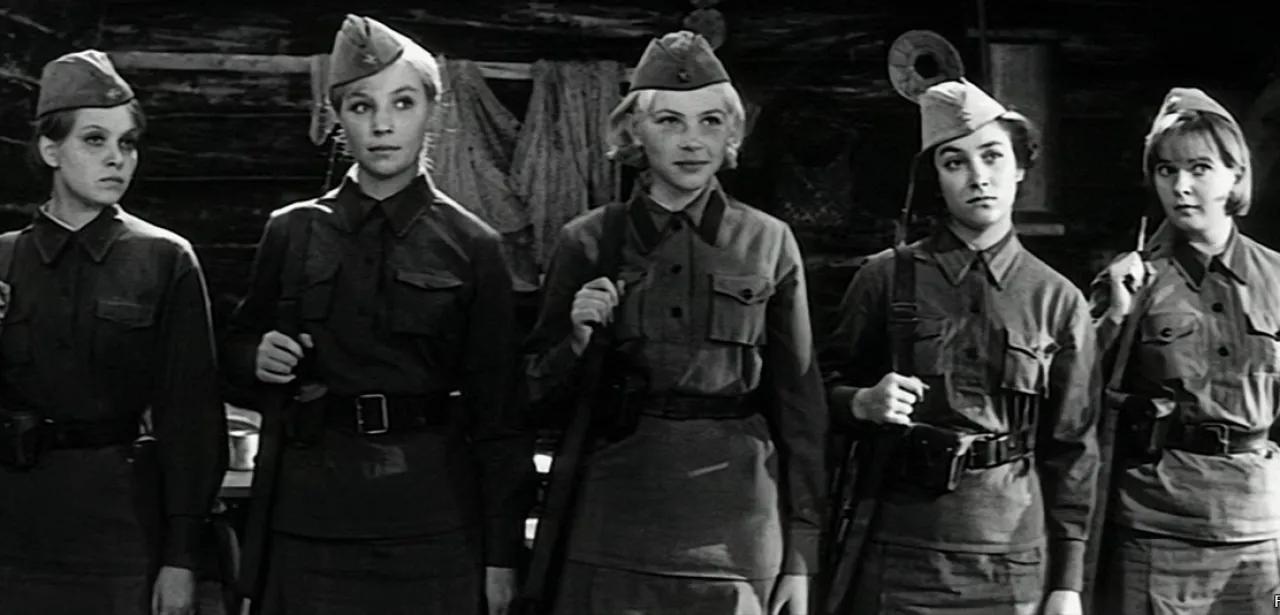 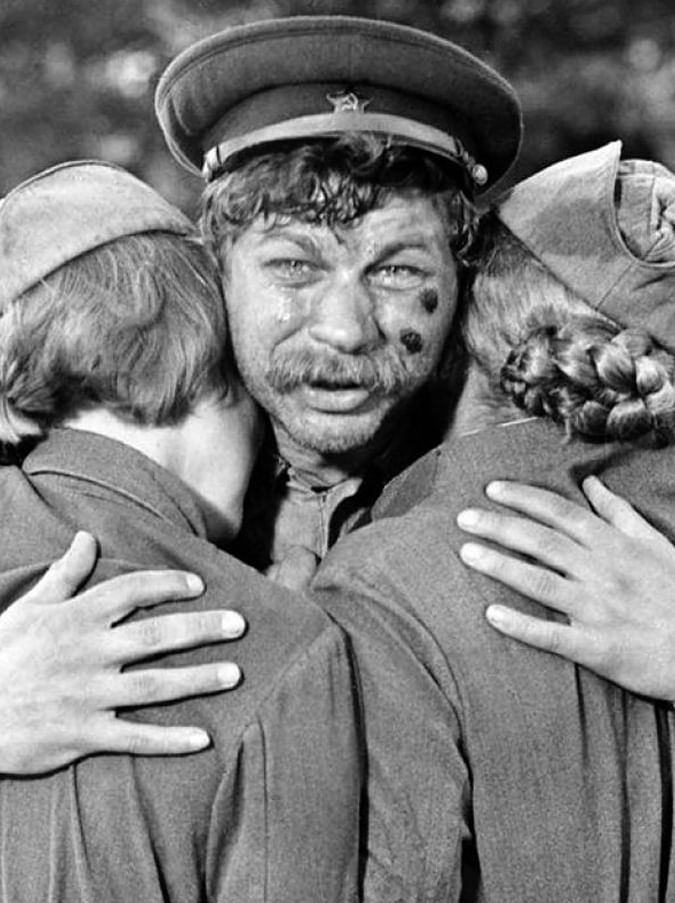 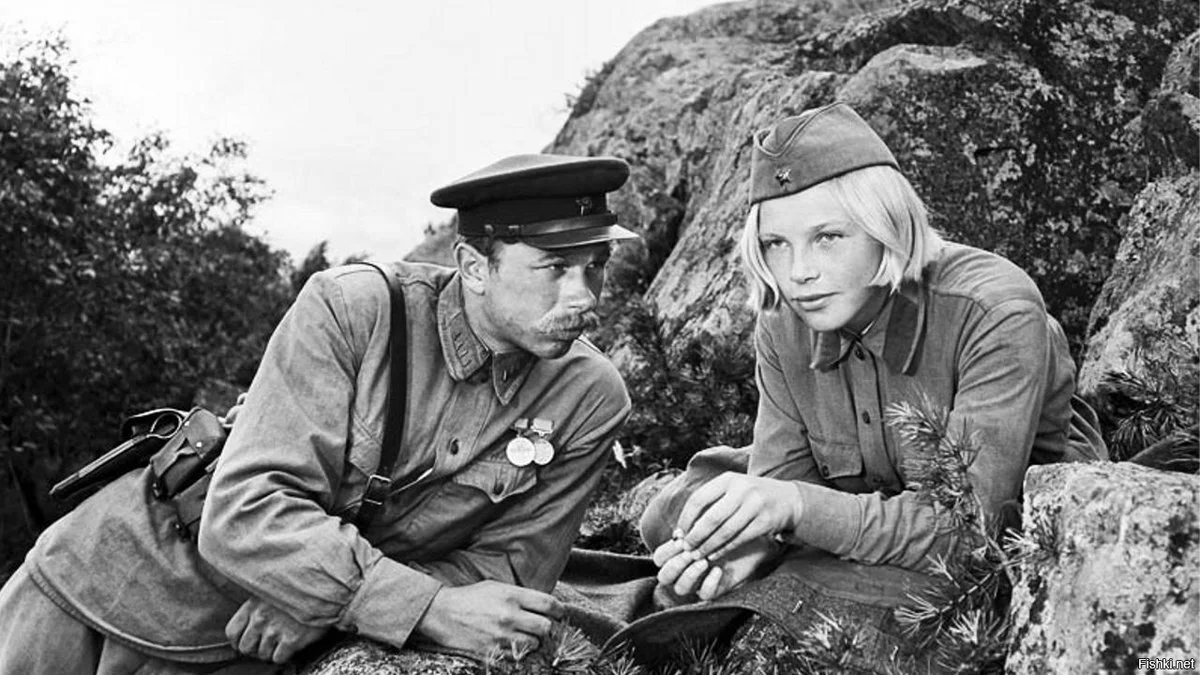 Карта трансфера
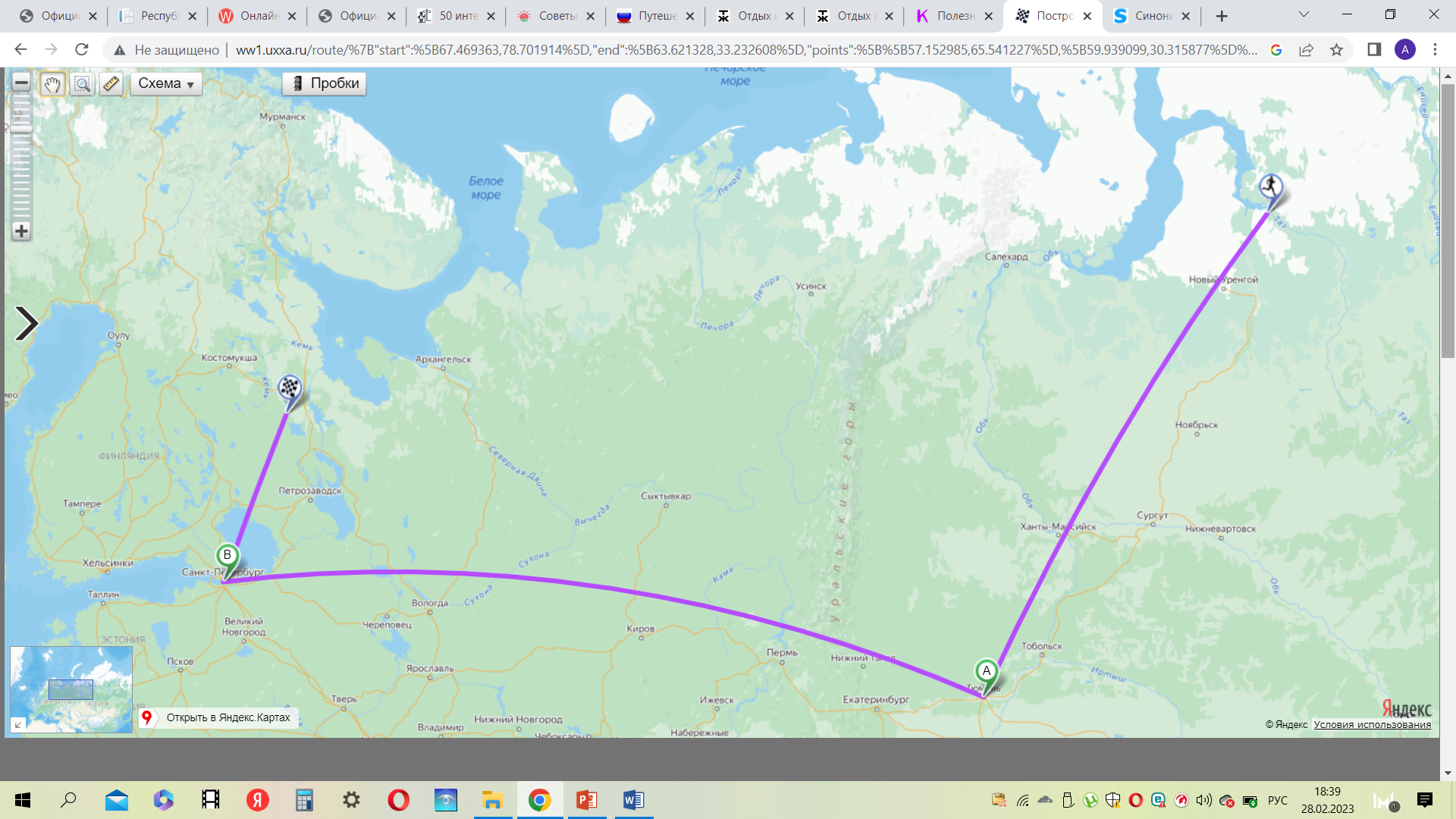 Альтернативный вариант трансфера
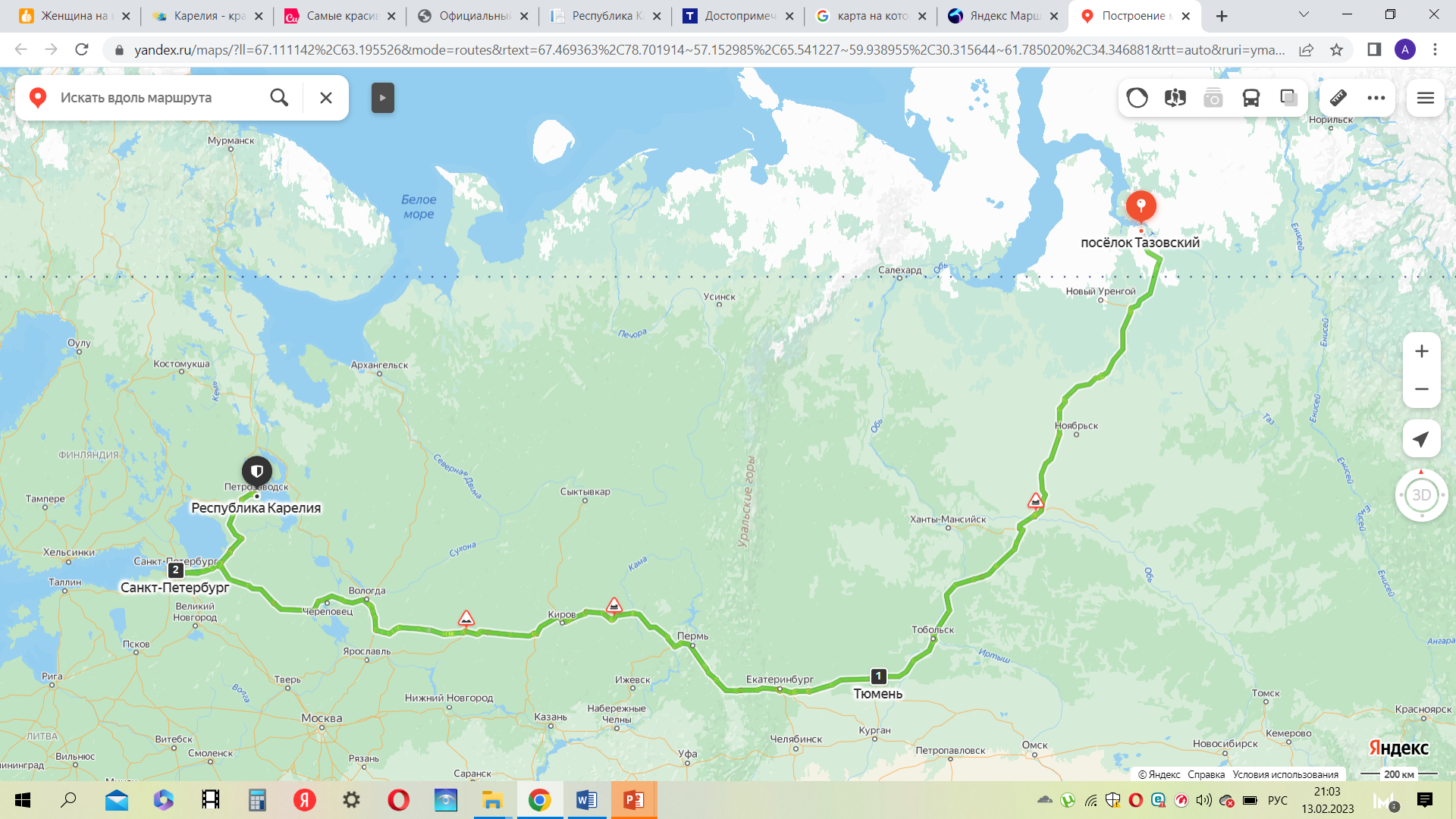 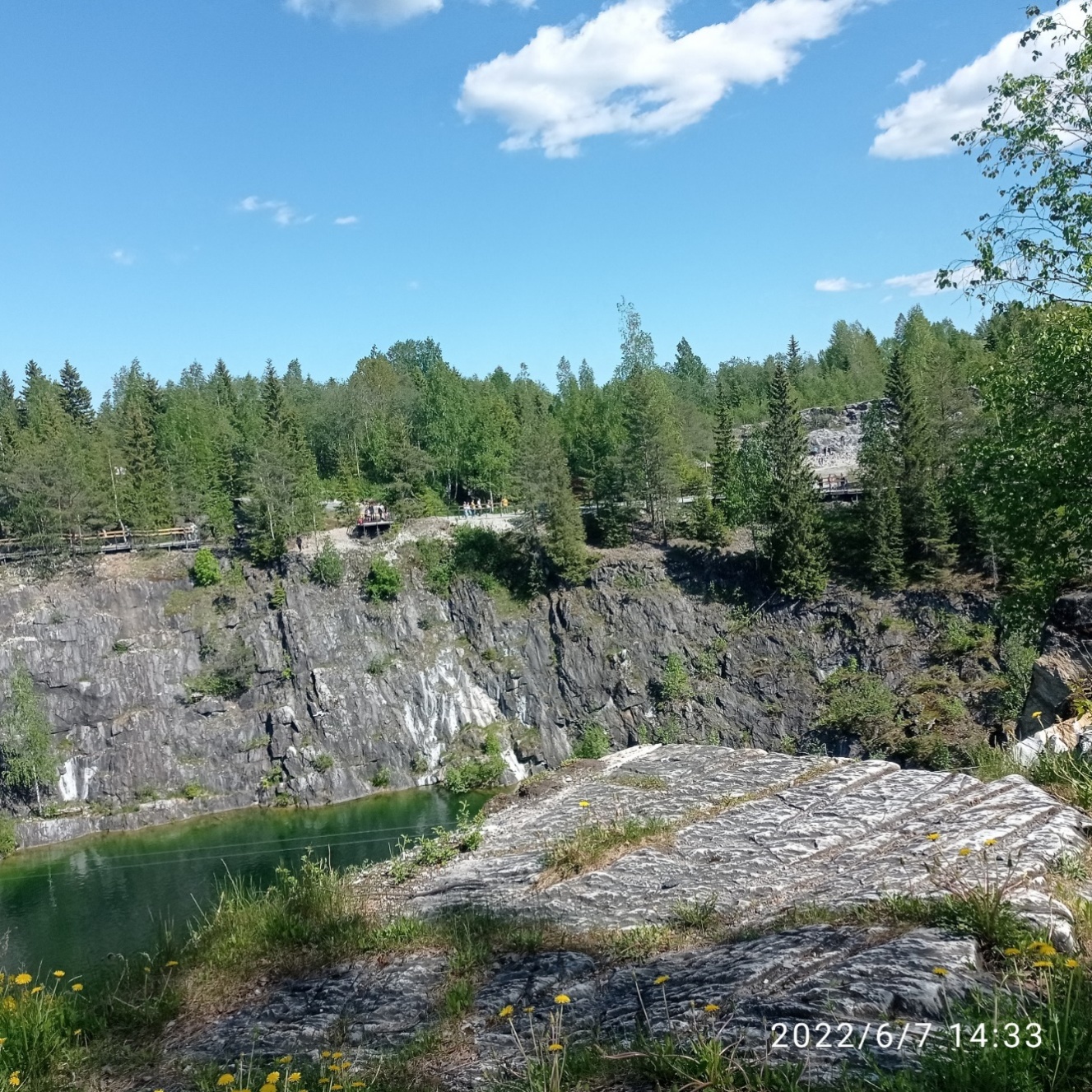 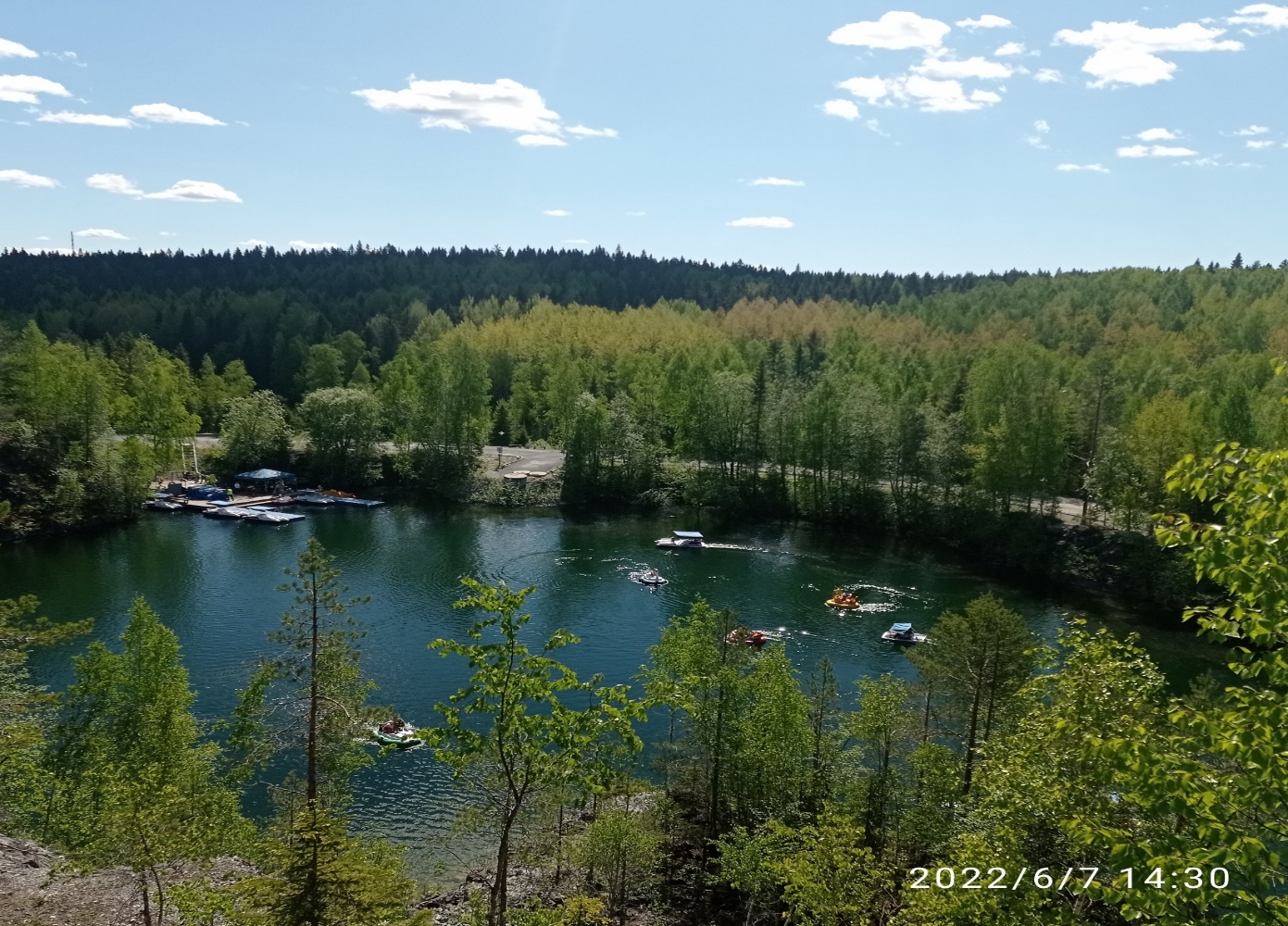 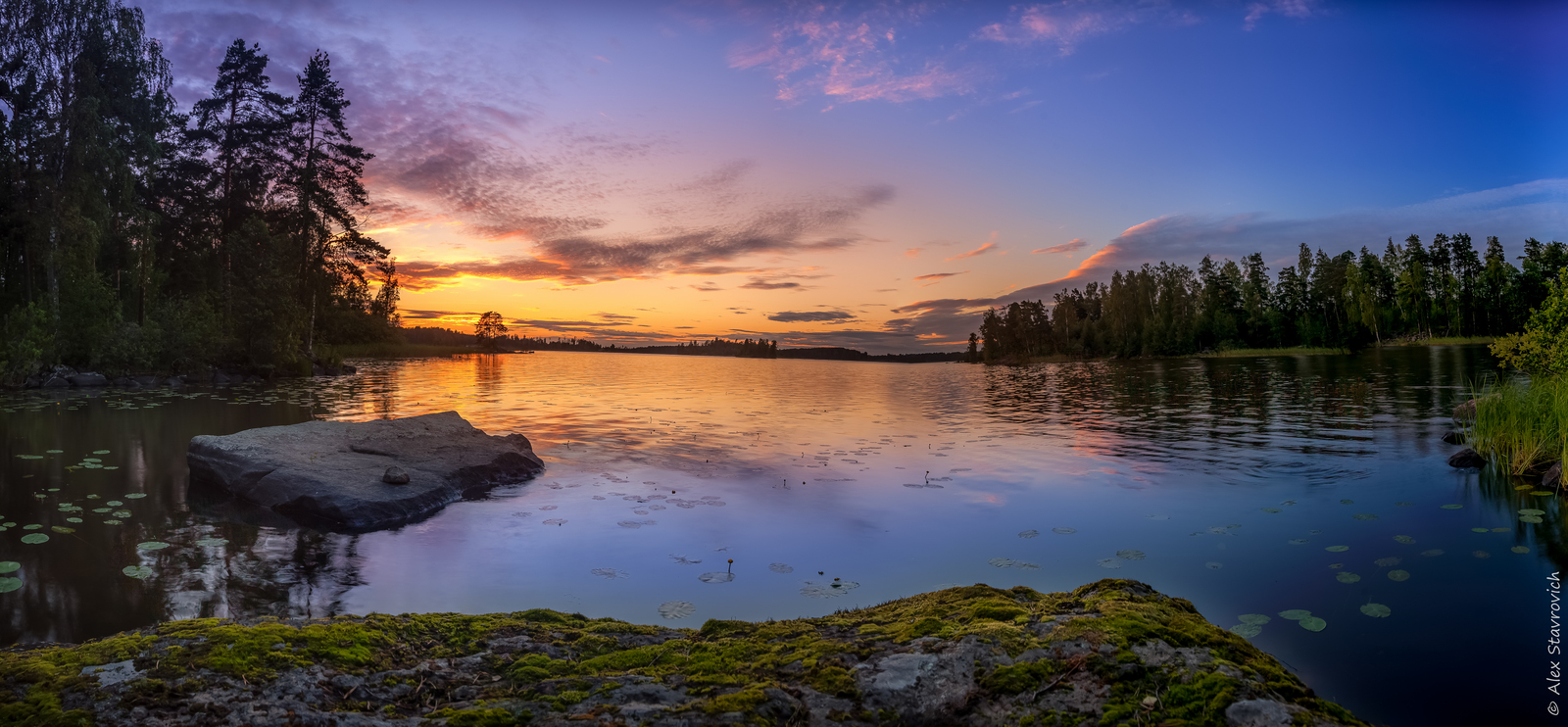 Карта достопримечательностей
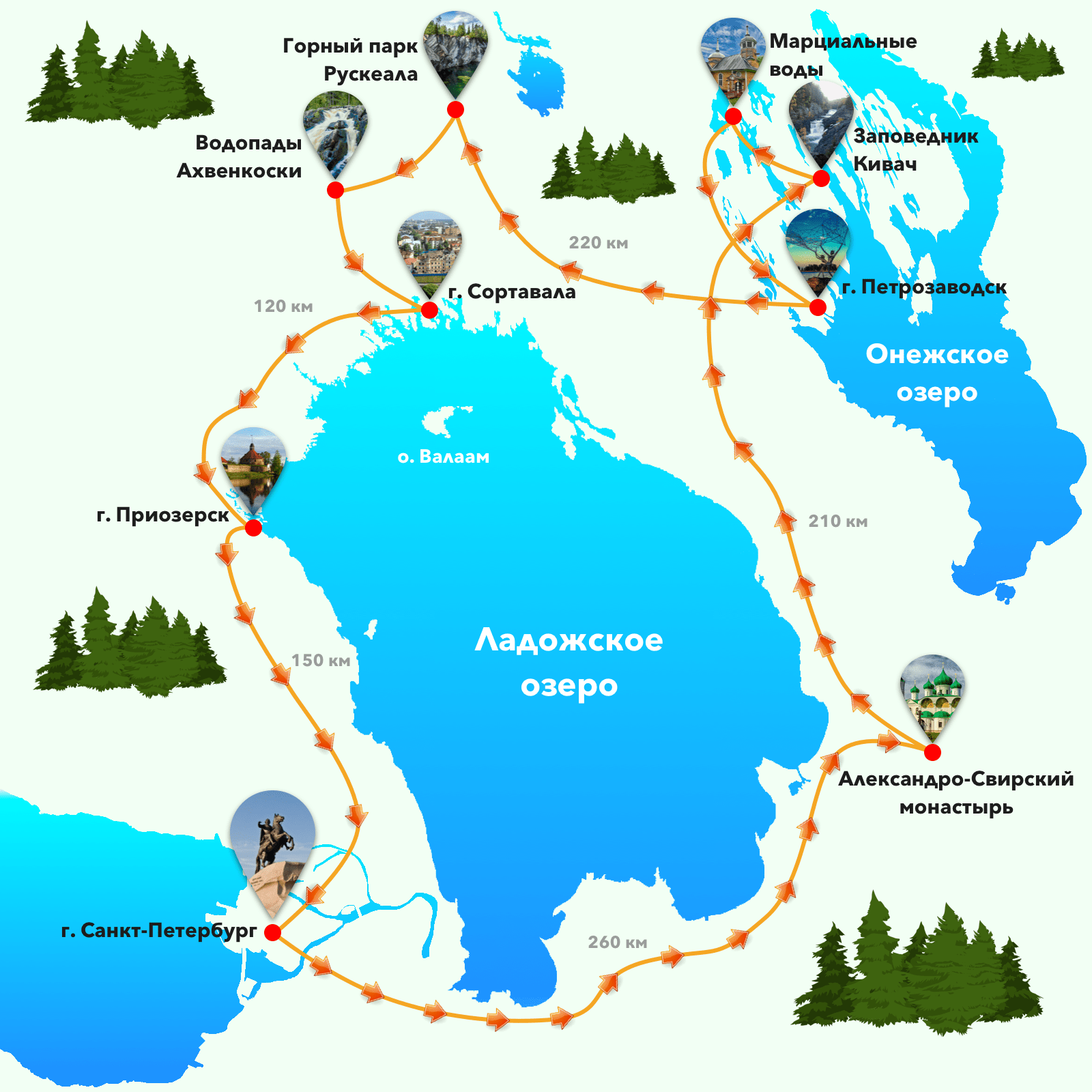 Природные достопримечательности
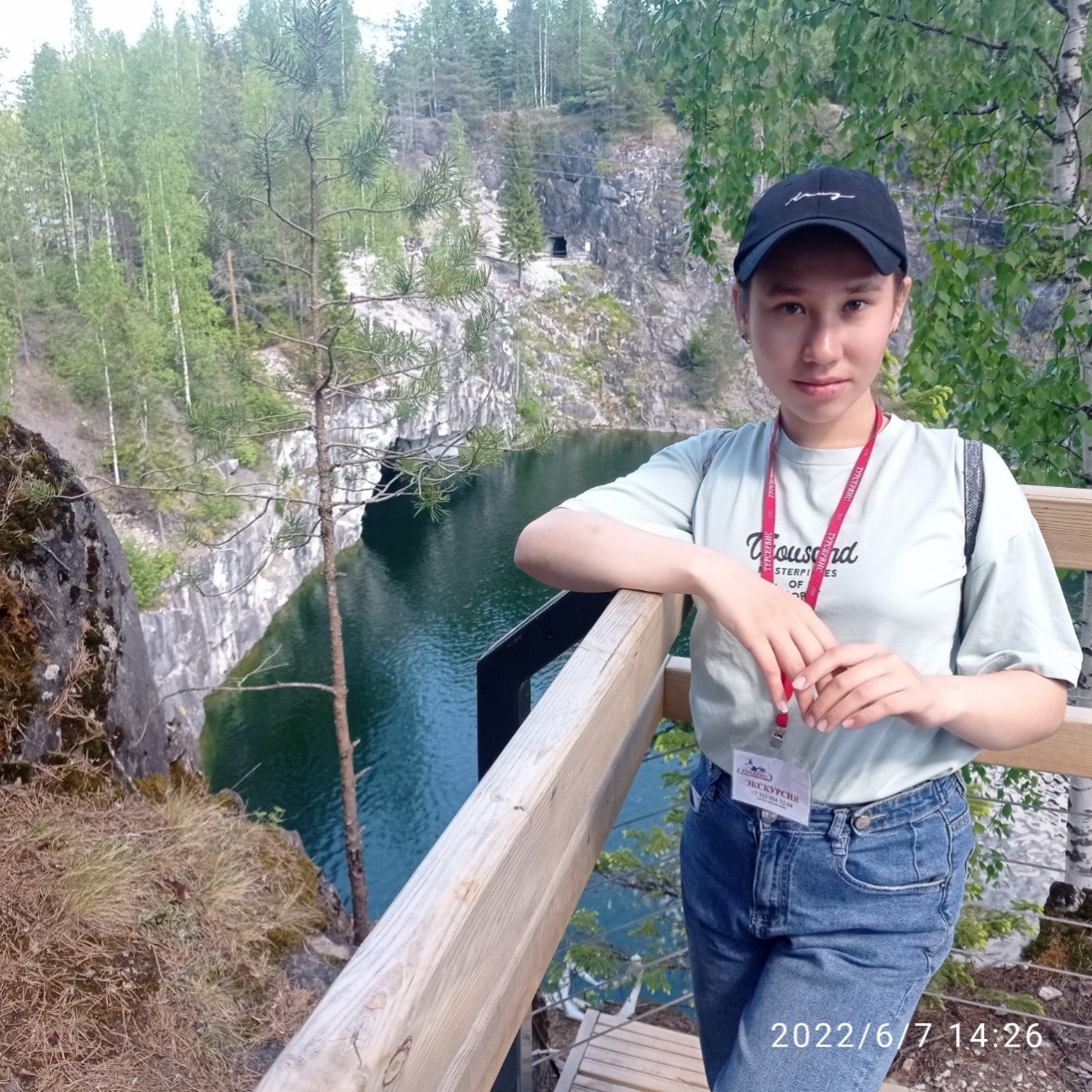 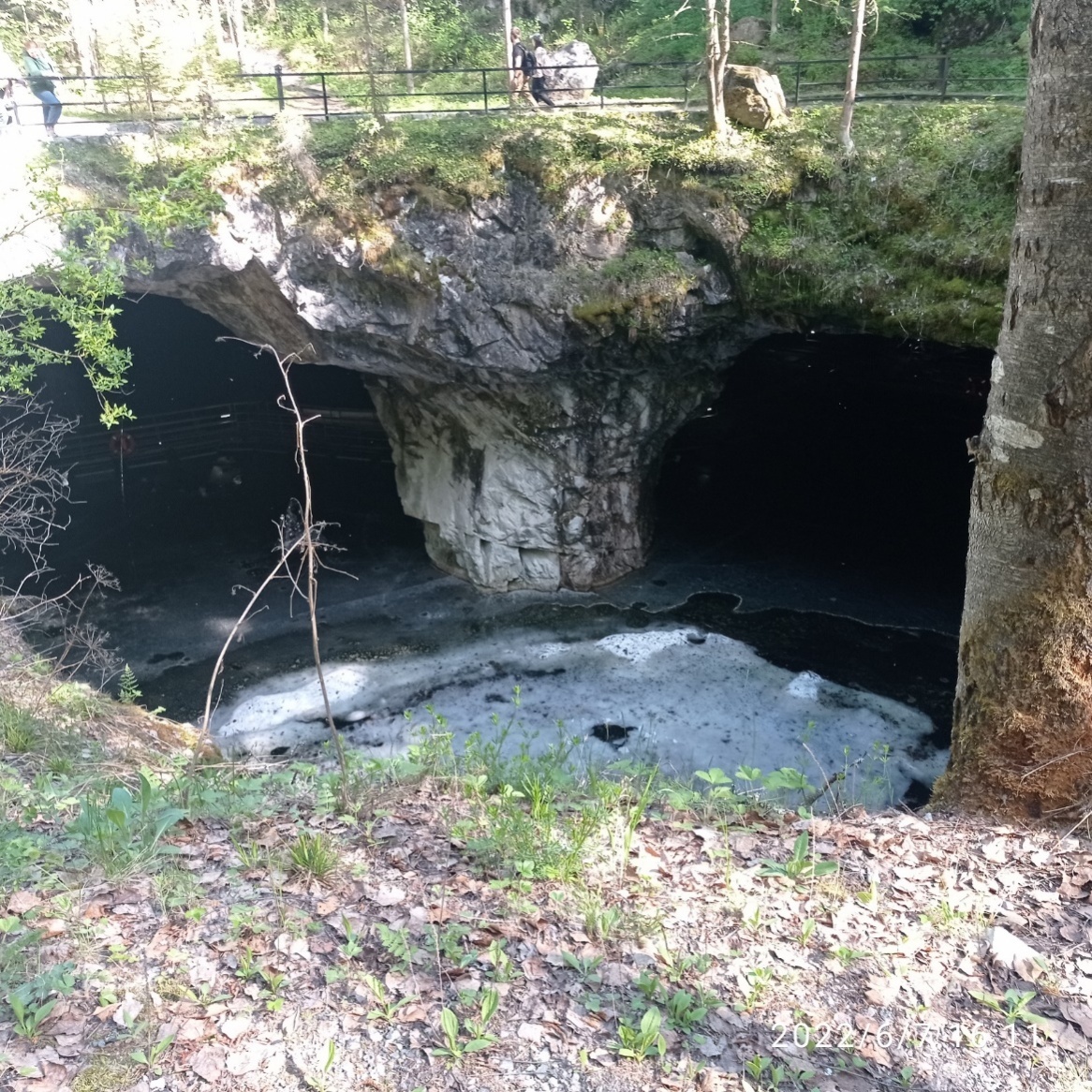 Горный парк Рускеала
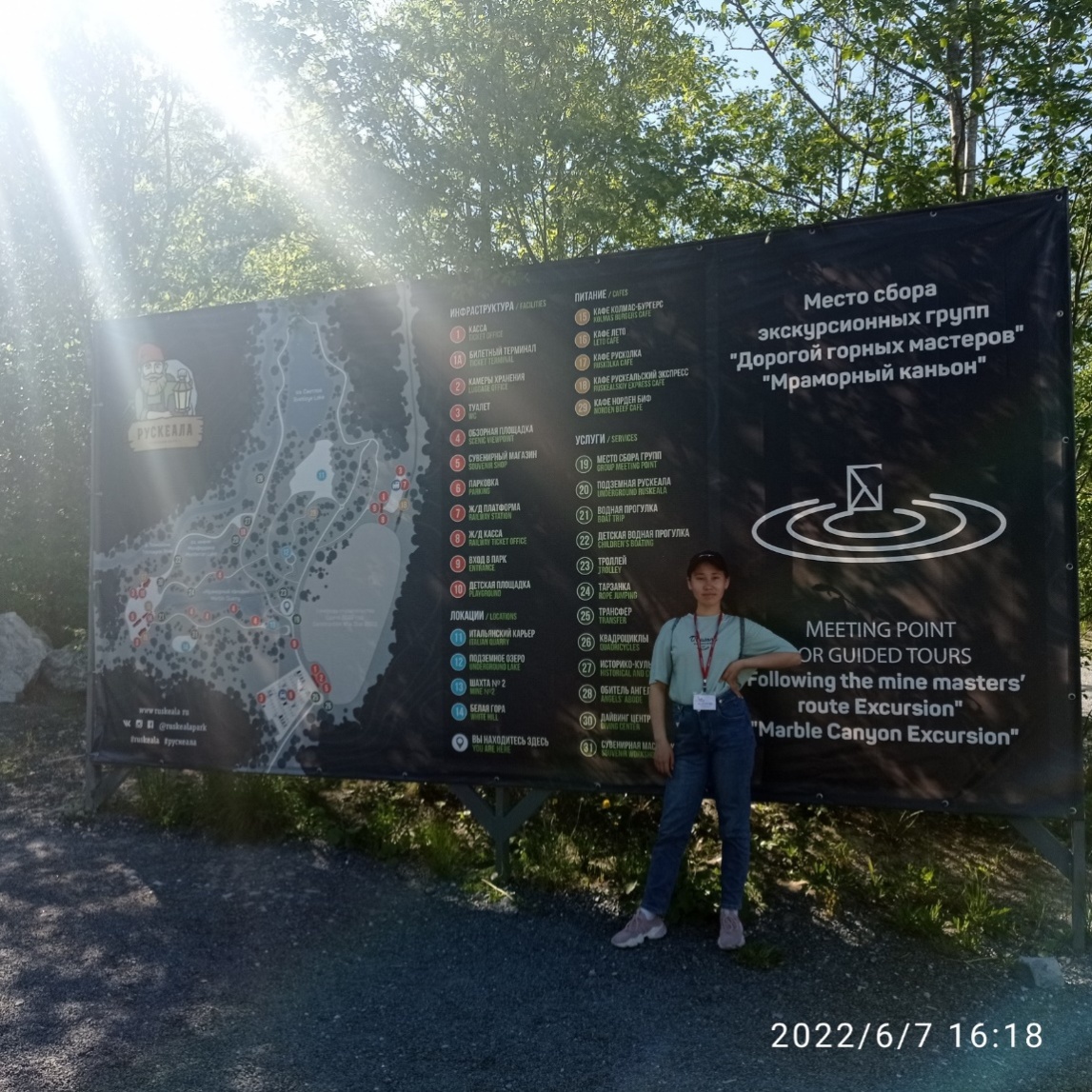 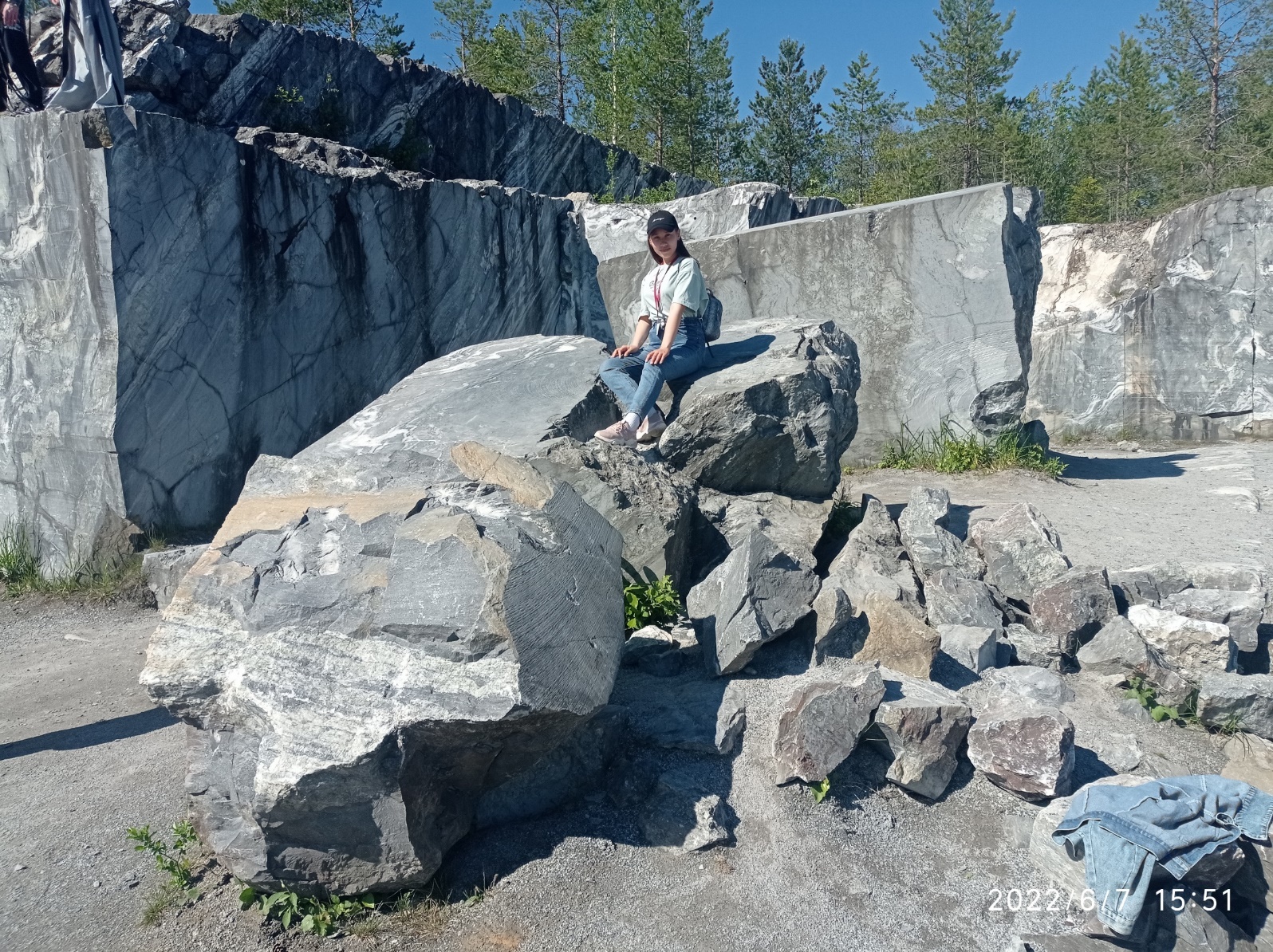 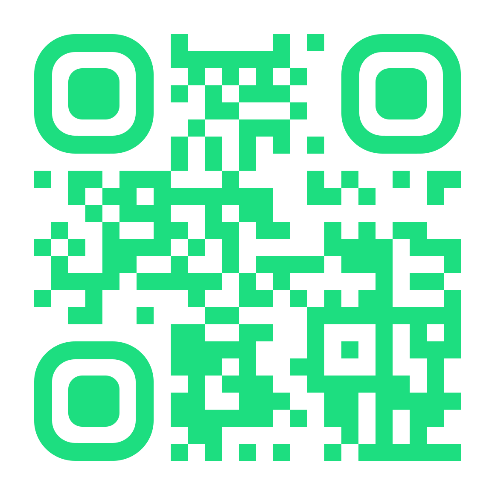 Горный парк Рускеала
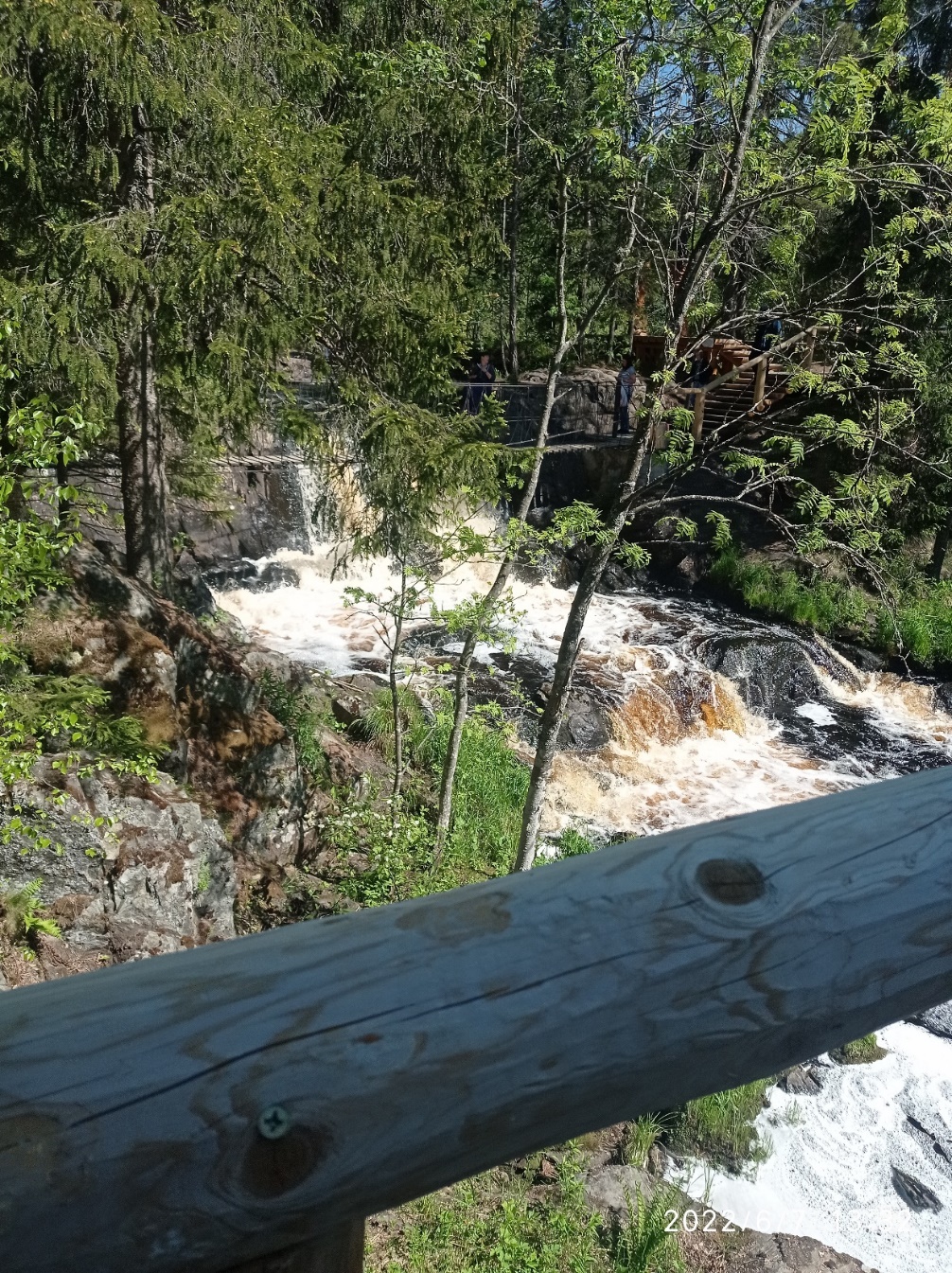 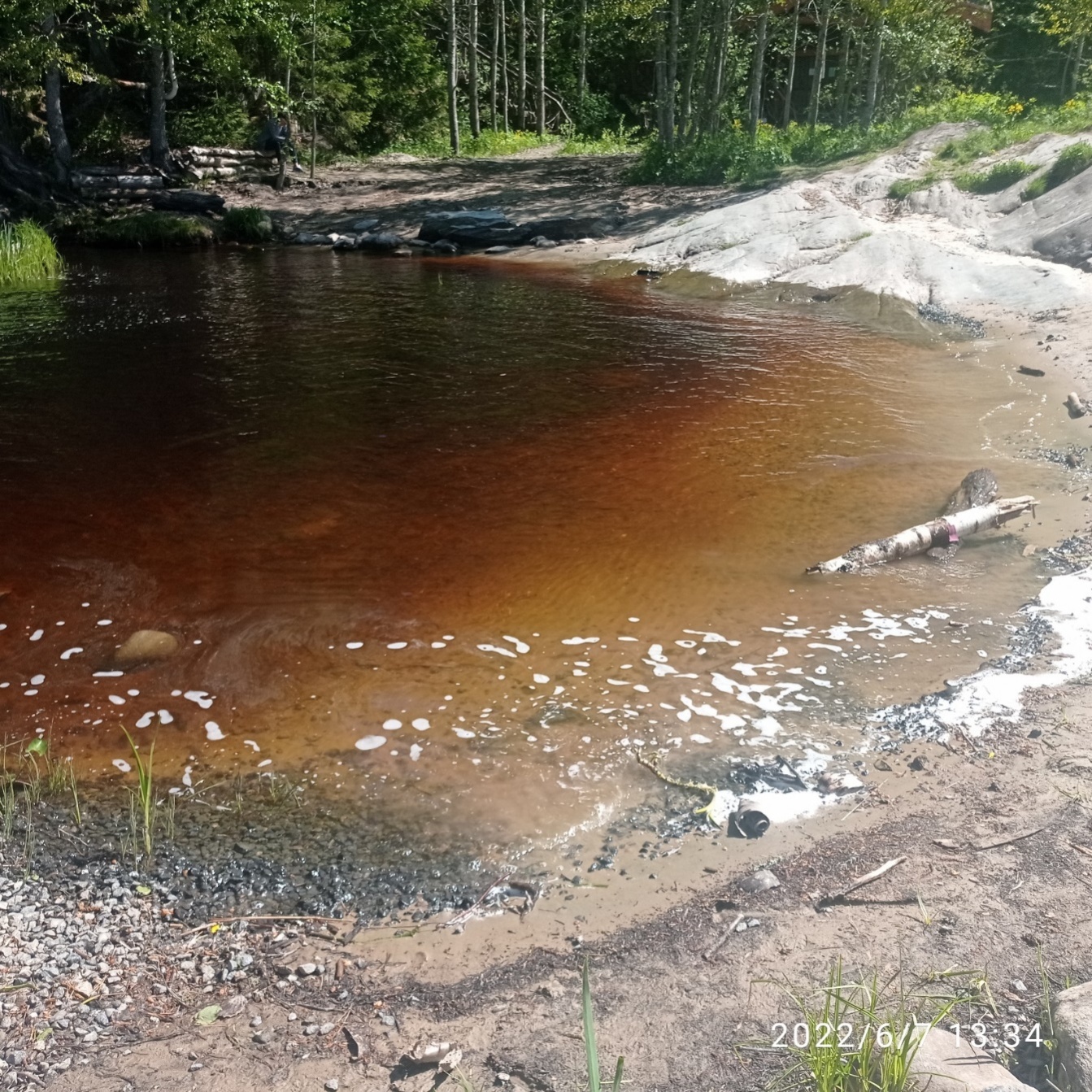 Водопад Ахвенконски
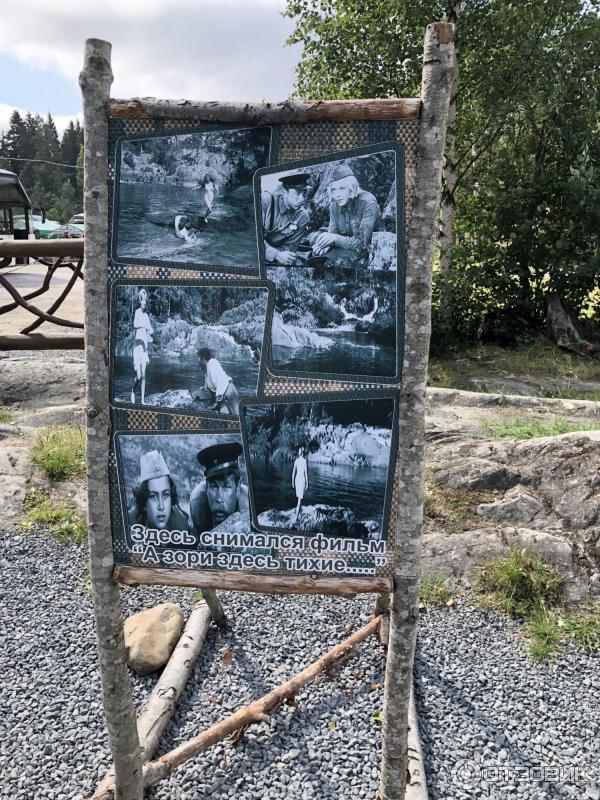 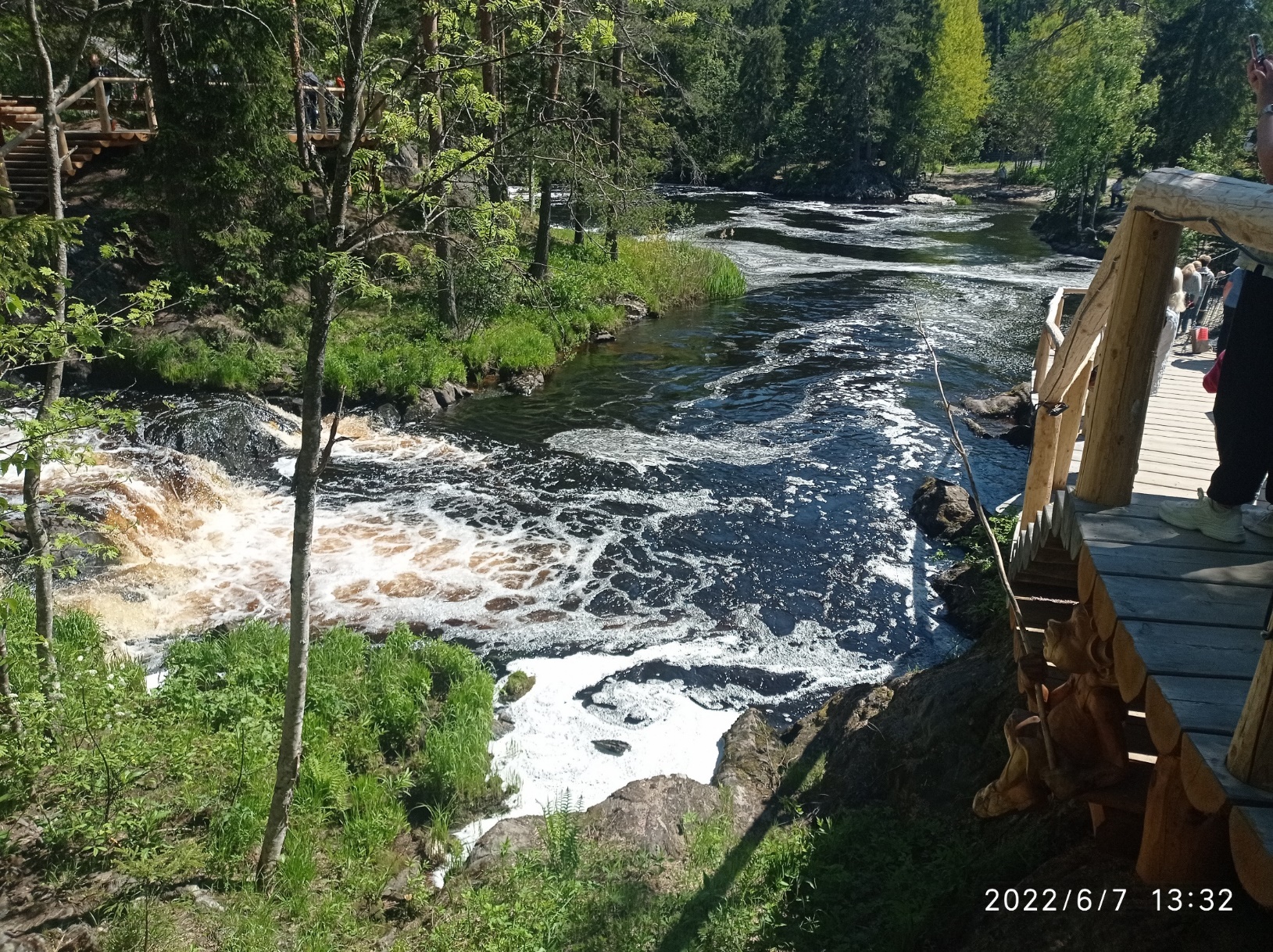 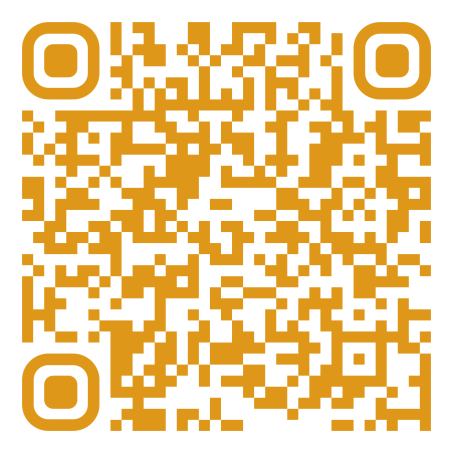 Водопад Ахвенконски
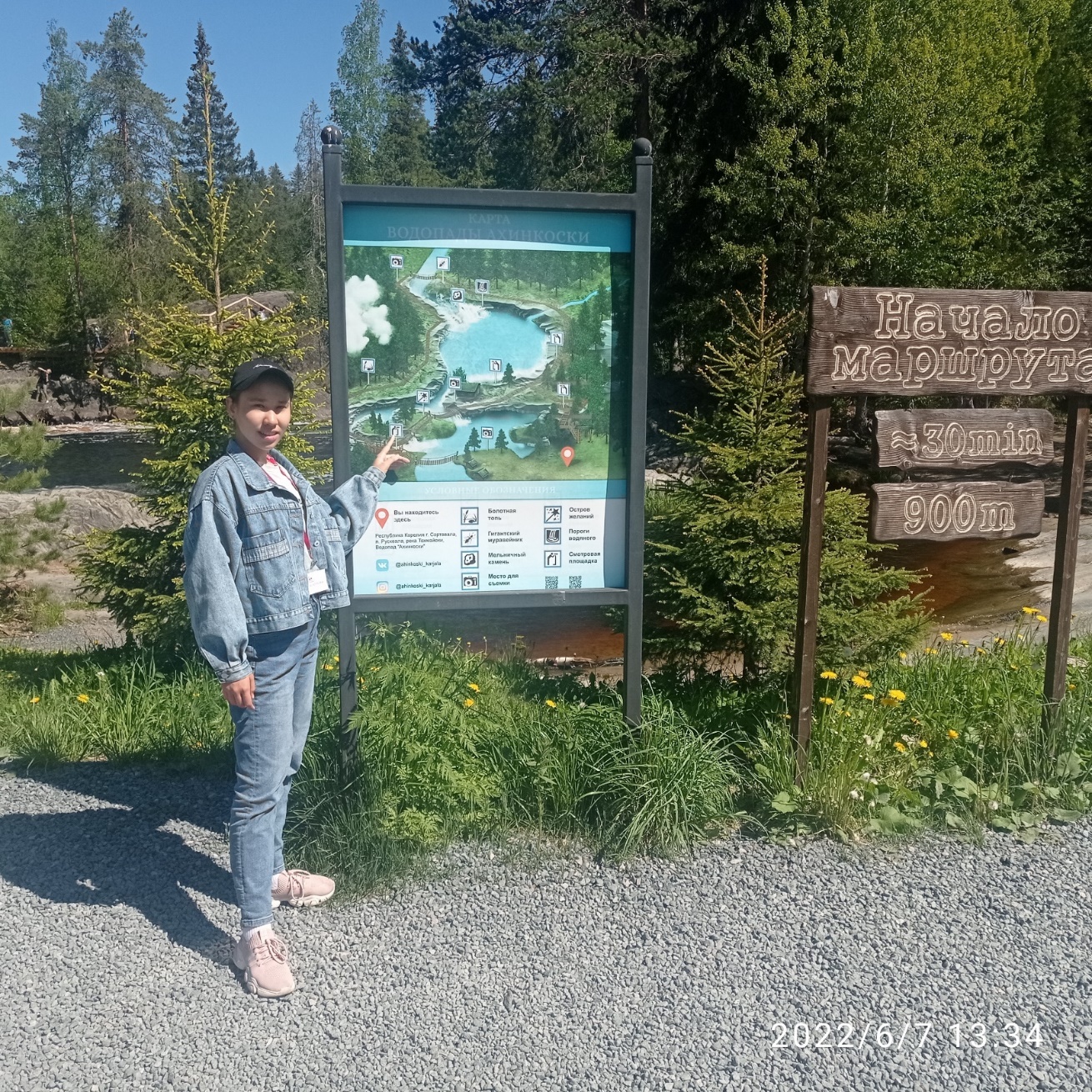 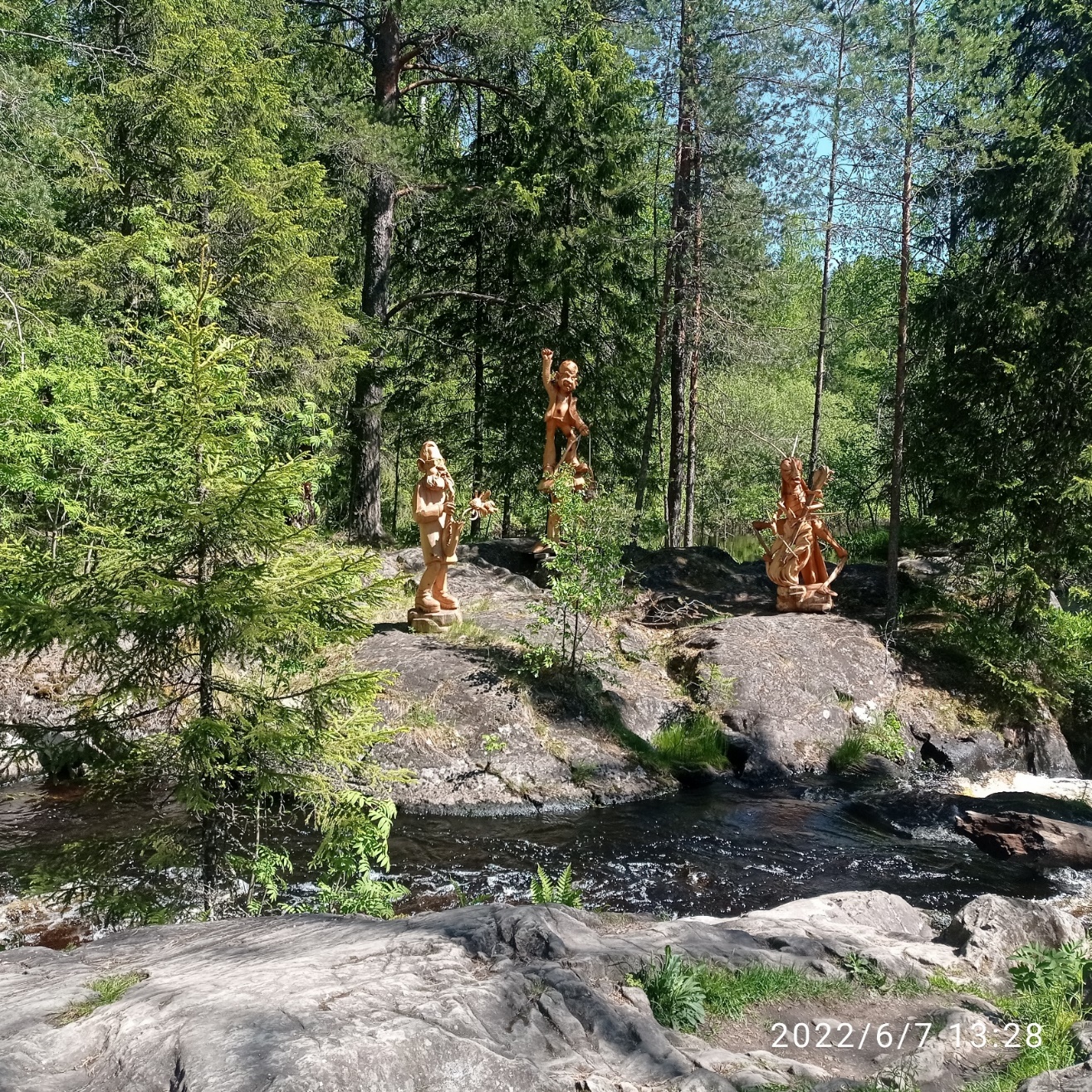 Экологическая тропа
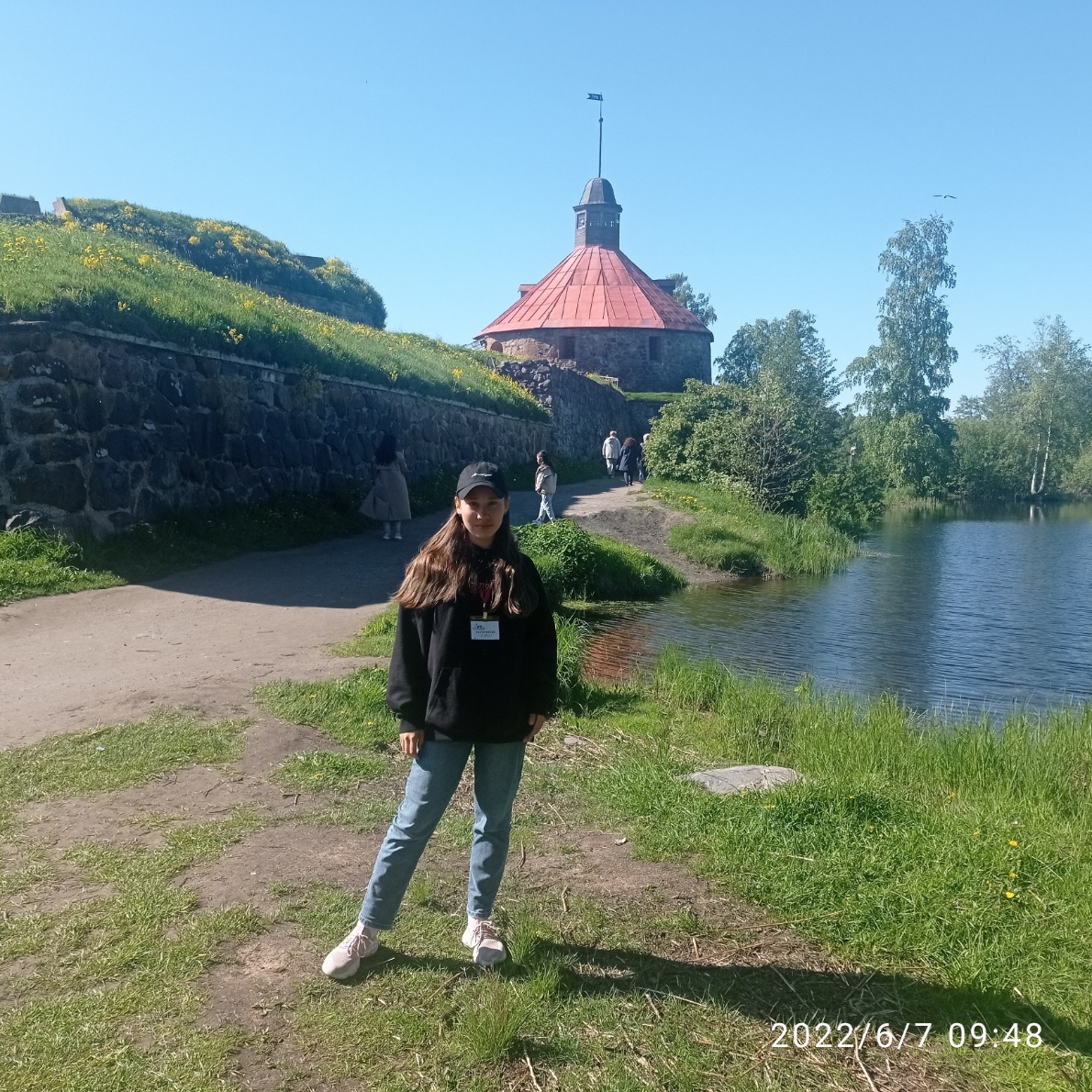 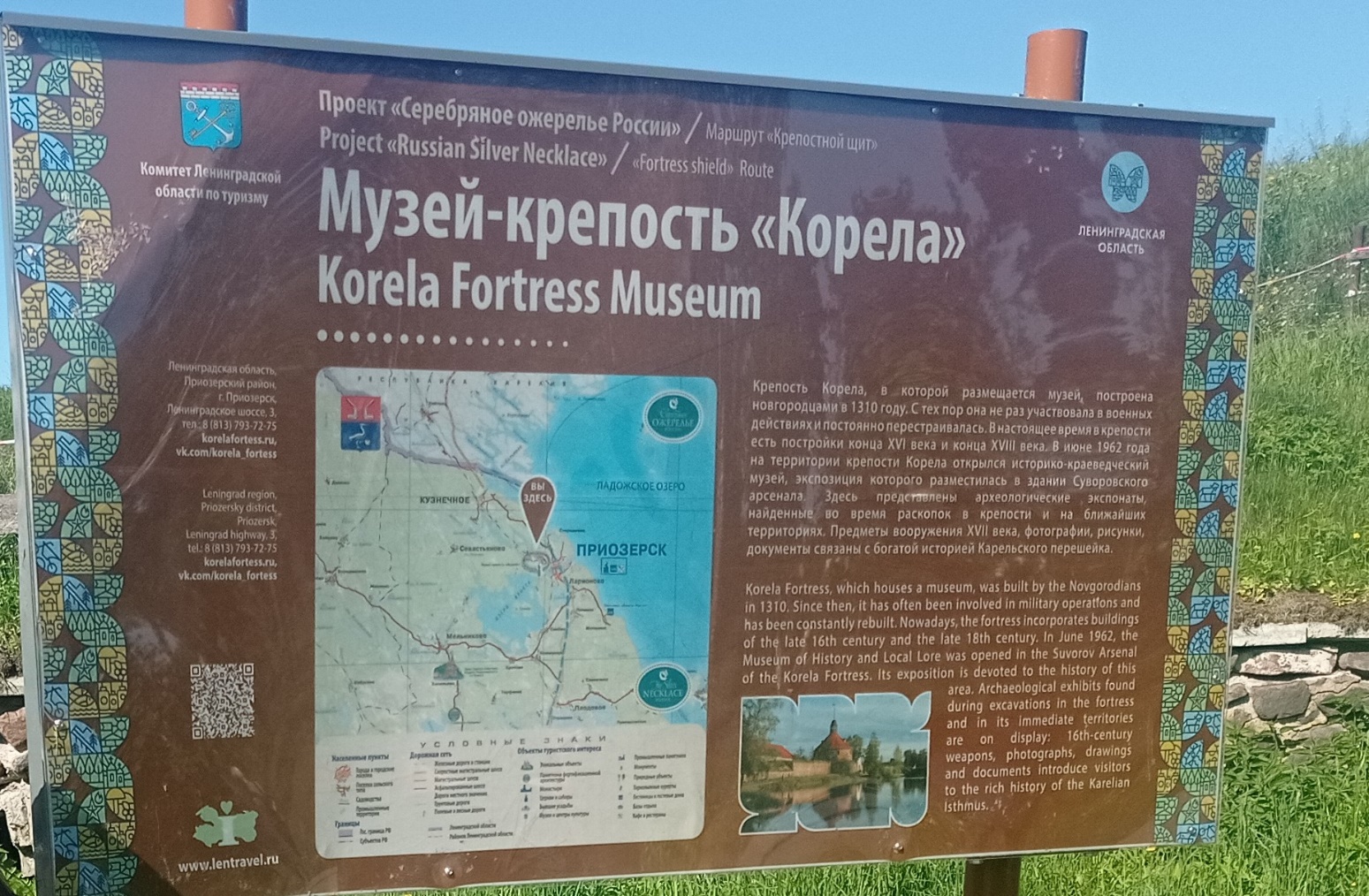 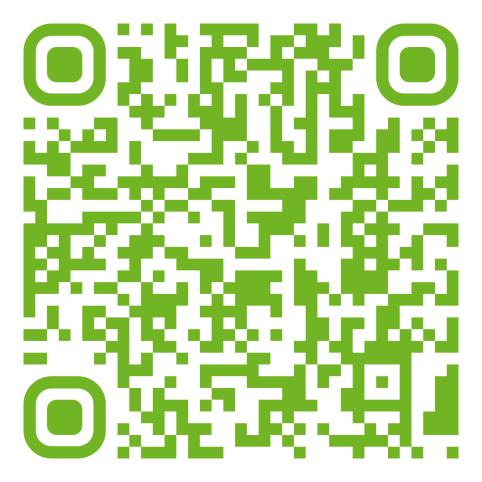 Музей - крепость Корела
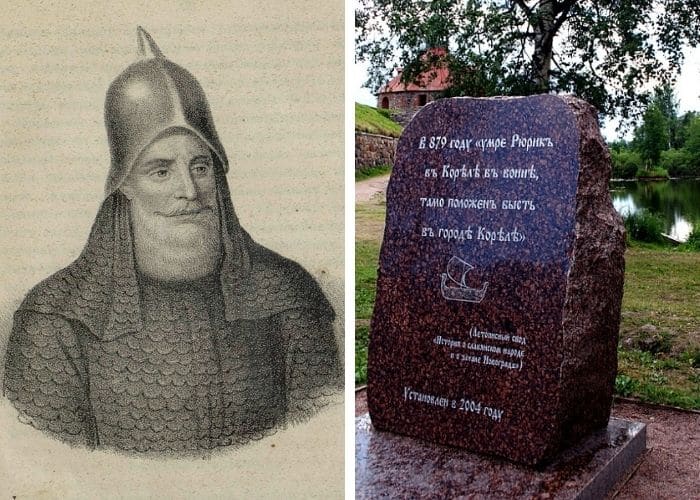 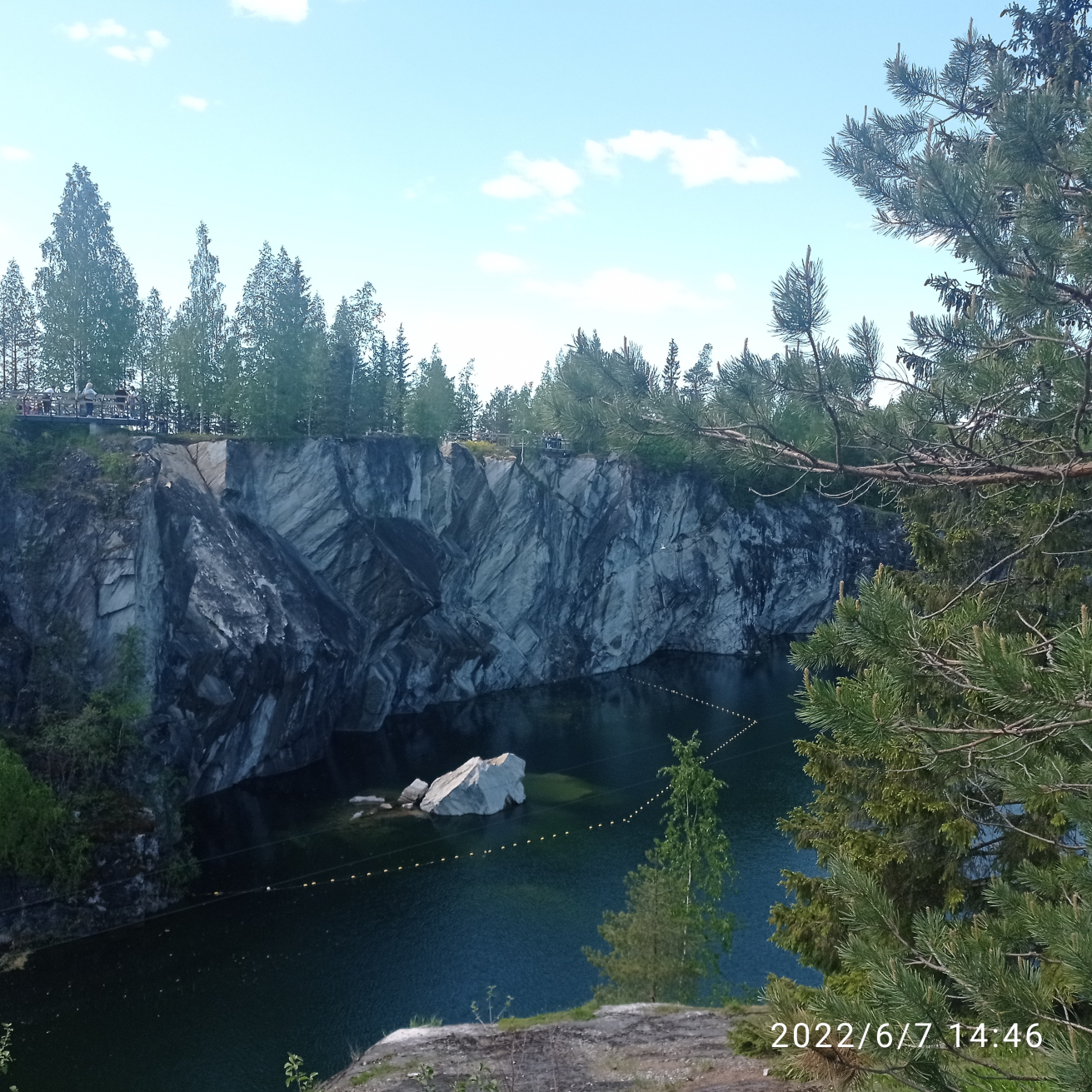 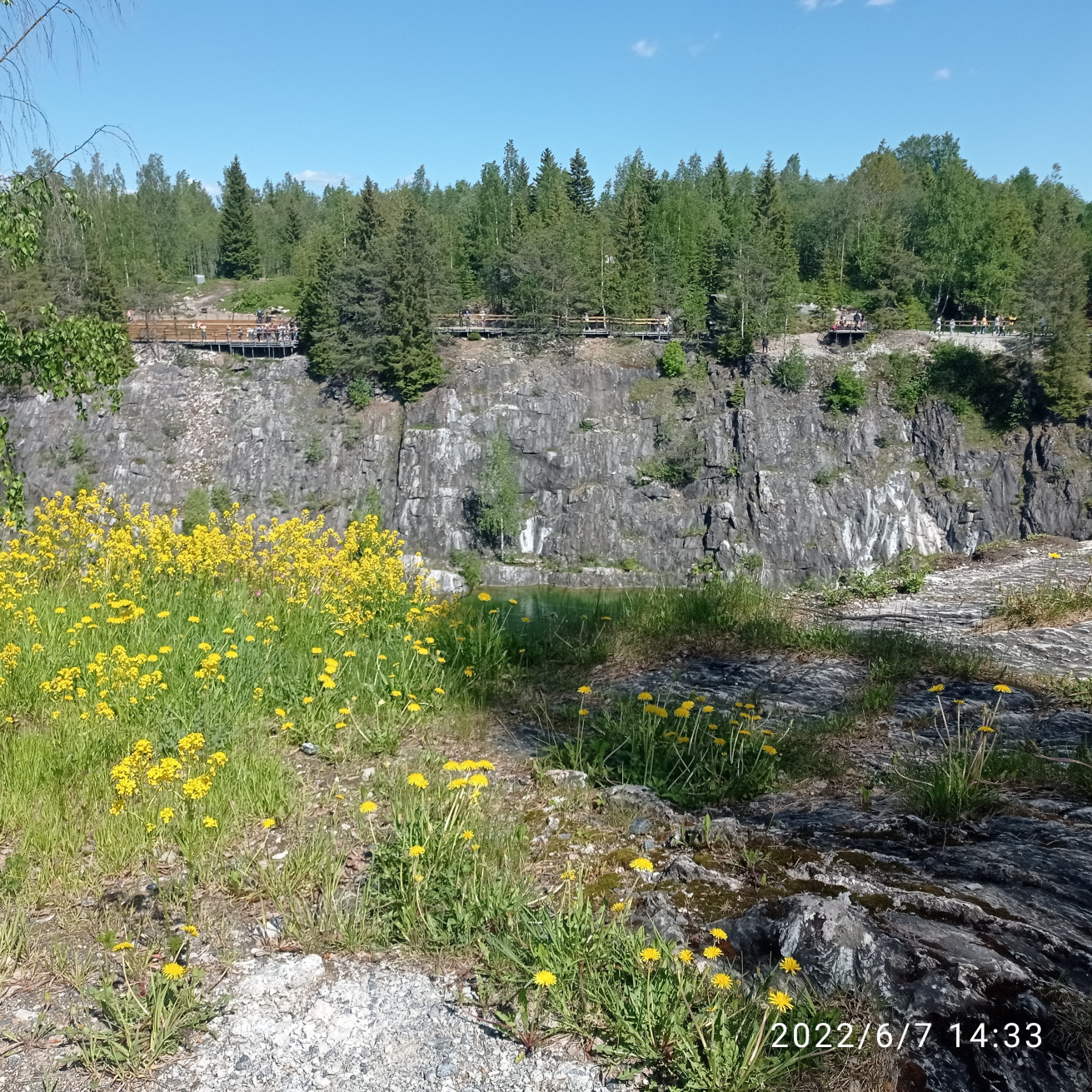 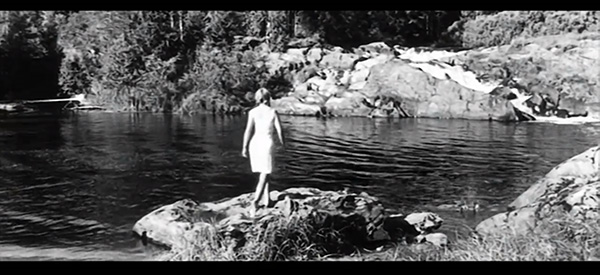 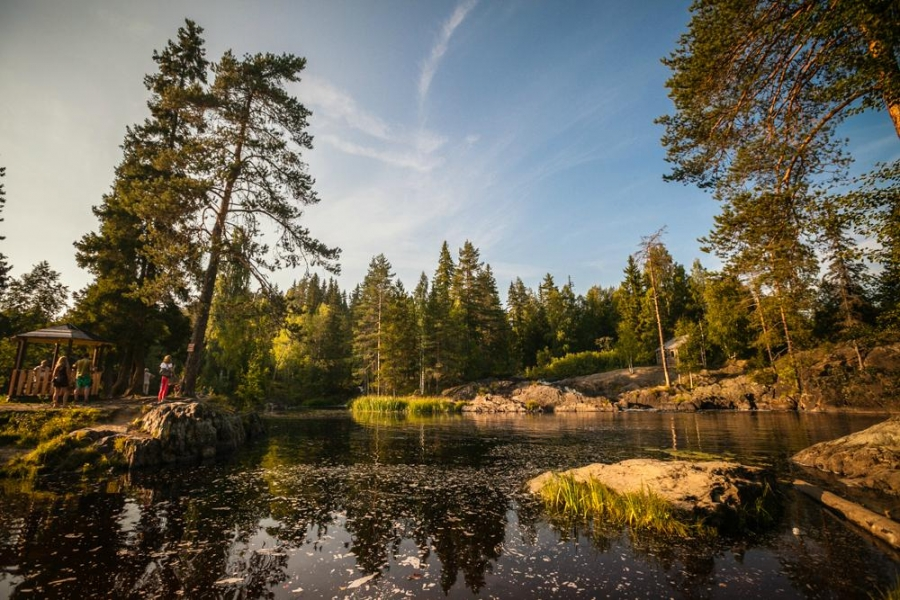 Спасибо за внимание!
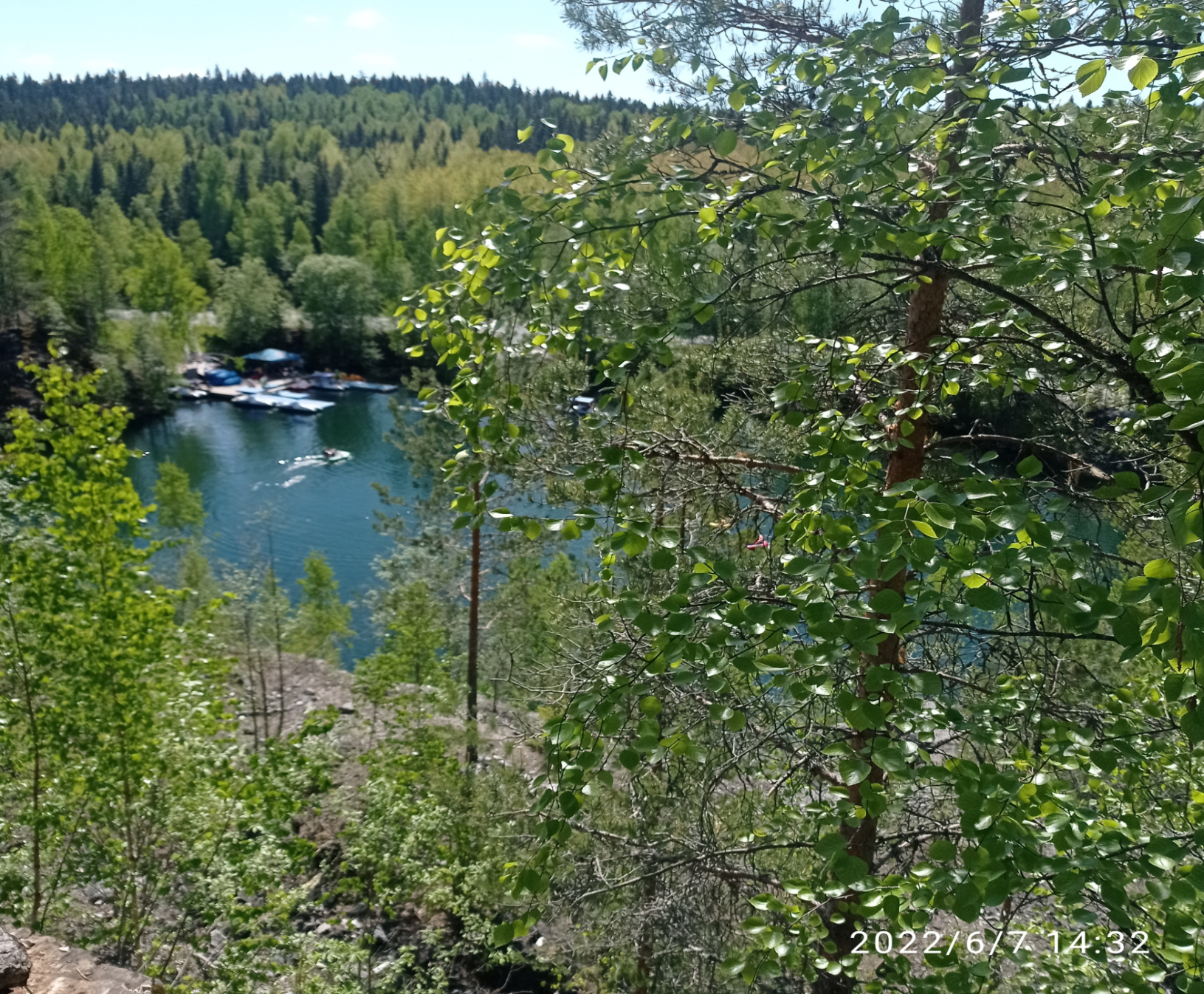